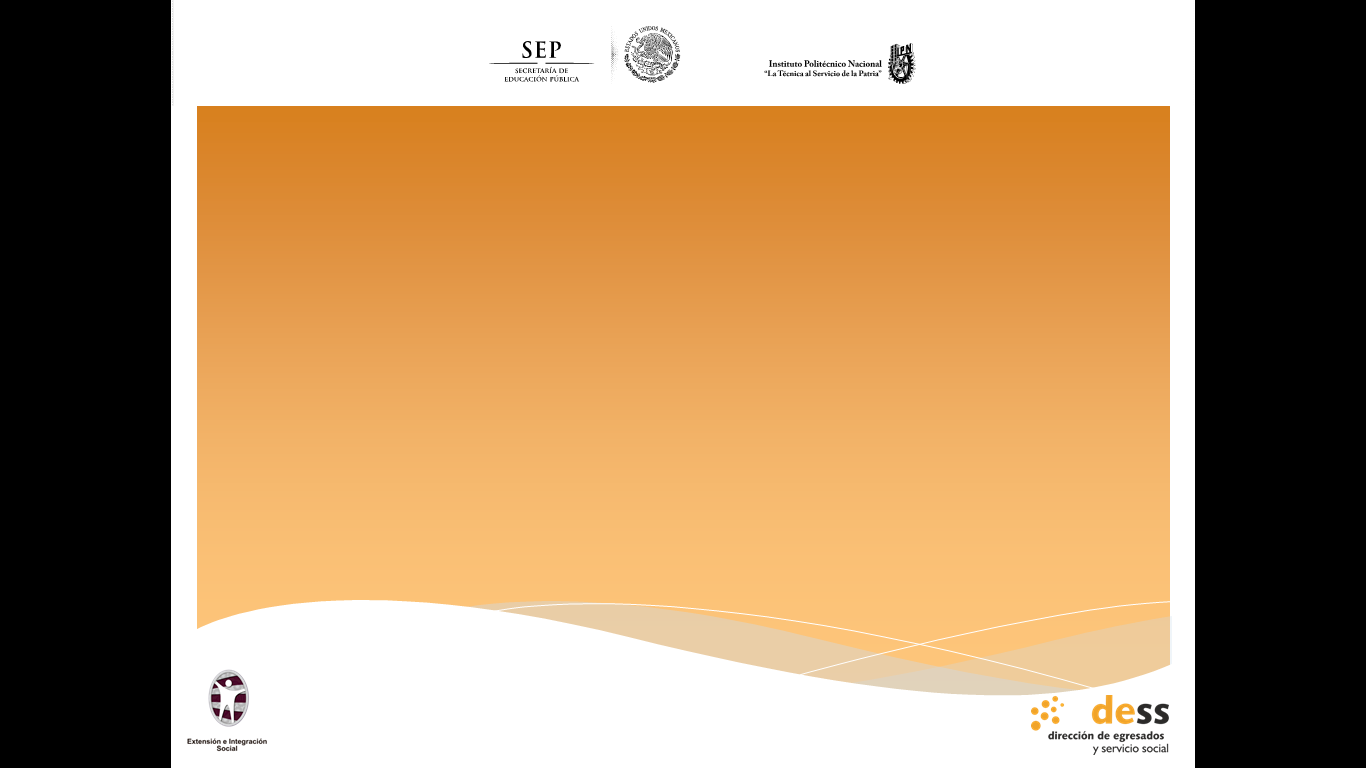 Contexto de intervención
La población de Corralero, Oaxaca está compuesta por 1735 habitantes*, 51.24% son hombres y  48.76% mujeres.

El 17.4% de su población es analfabeta.

Existe un alto índice de deserción escolar en el nivel secundaria por alta migración.

La vida sexual activa comienza a muy temprana edad, así como los embarazos en jóvenes entre 12 y 15 años.
 
Malos caminos que en temporada de lluvias deja aisladas a las localidades de la región.

4740.5 Has de tierras ejidales, cuya posesión la detentan 174 ejidatarios. 300 has. de tierras comunales y dos pequeñas propiedades
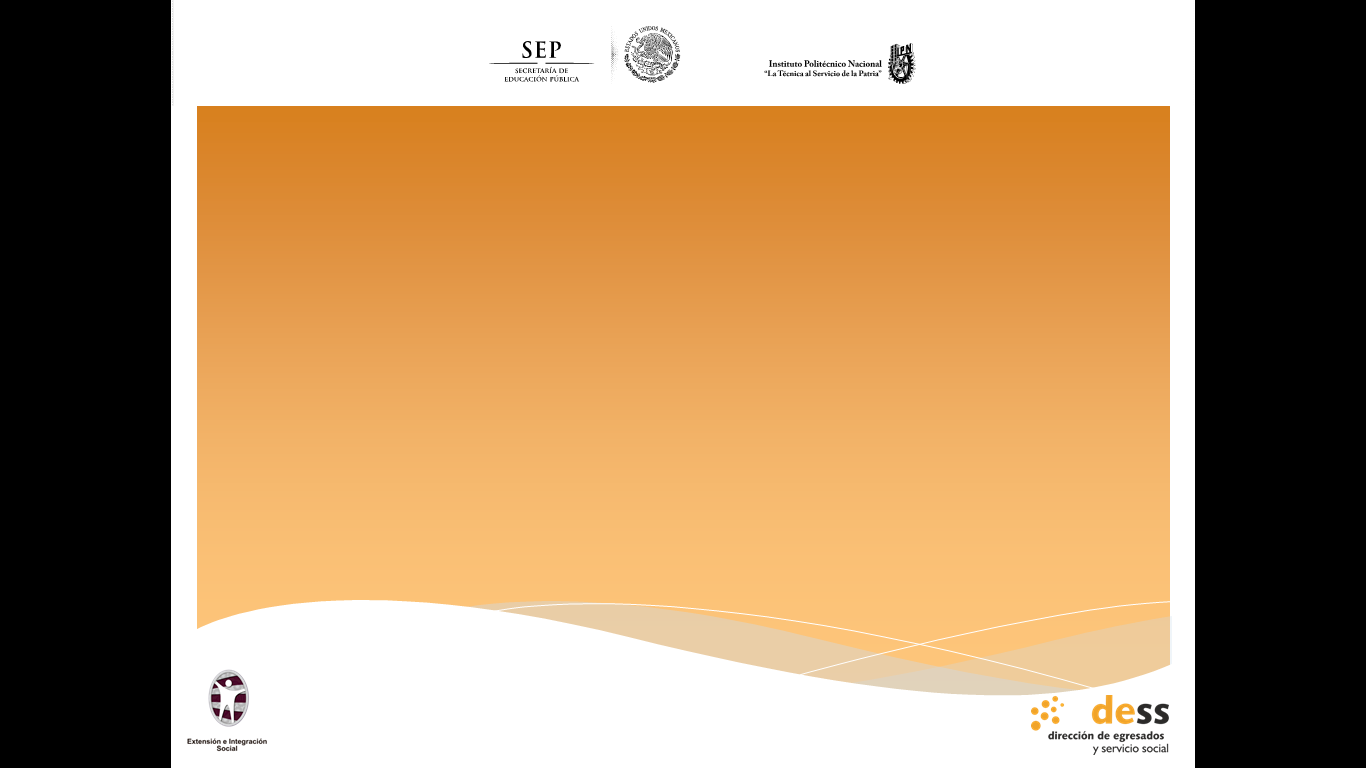 Contexto de intervención
PEA (34.5%).  Su principal actividad es la pesca, alrededor de 400 personas; existen 6 cooperativas de pescadores. La pesca irracional y furtiva pone en riesgo la actividad.

Las actividades productivas son insuficientes para atender las necesidades económicas y de empleo de la población en edad productiva. 

Machismos arraigado que limita el desarrollo de la mujer. 

Aprovechamiento irracional de recursos naturales y escasa conciencia para protección ambiental. 

A pesar de su riqueza natural y su potencial turístico, no existía ninguna oferta turística, ni  la infraestructura necesaria. 

		Débil organización social y gestión para el desarrollo.

		Dependencia por políticas asistencialista.
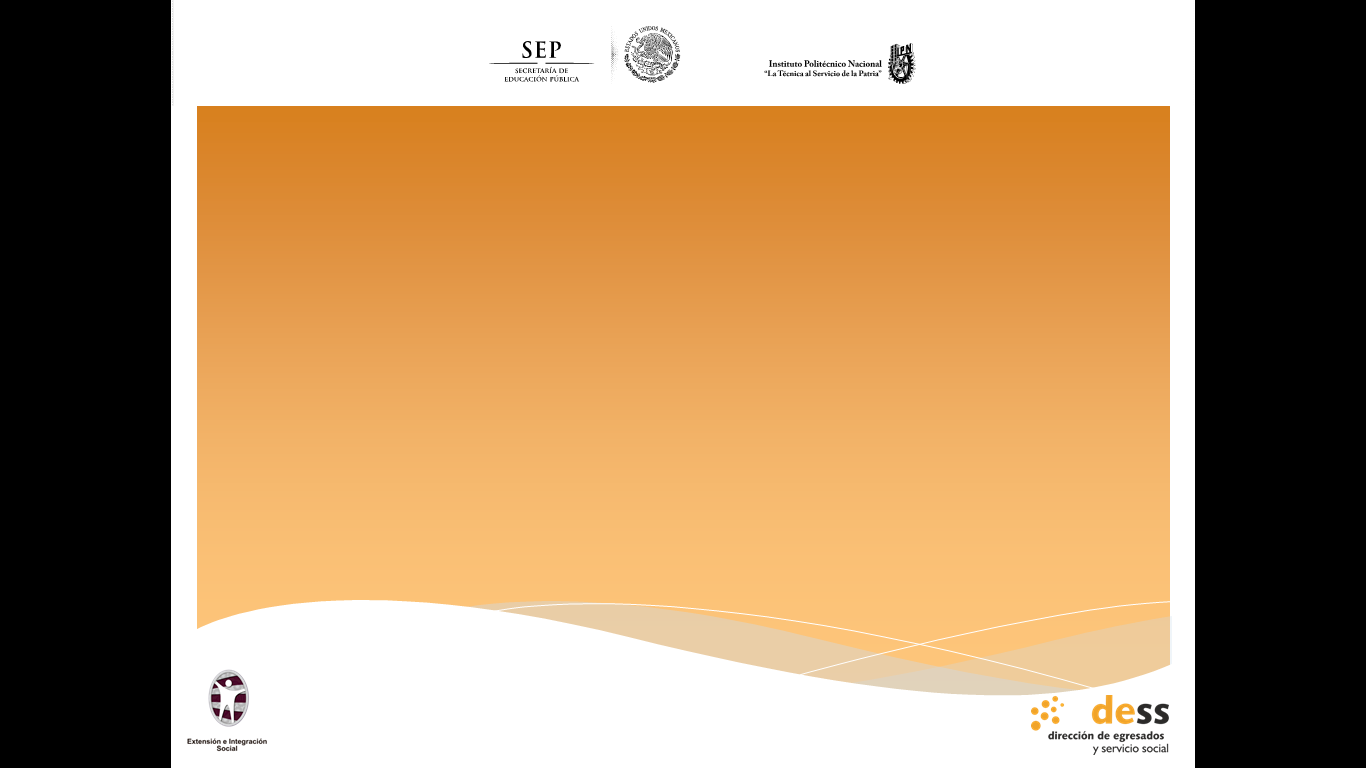 Desarrollo
Solicitud de intervención en diciembre de 2011 por parte del gobierno municipal y local.

Brigada multidisciplinaria de servicio social comunitario (Atención integral a la salud, 
Ingeniería, Ambientales y Ciencias sociales).

1ª. Etapa: diagnóstico participativo sobre potencial turístico de la región  y sensibilización  para el manejo y aprovechamiento de residuos sólidos.

2ª. Etapa capacitación y asesoría para el manejo sustentable de los recursos naturales y capacitación a prestadores de servicios: anteproyecto para desarrollo ecoturístico sustentable de la laguna y estudio de impacto ambiental.

3ª. Etapa impulso a la organización comunitaria: reuniones para planeación participativa, priorización de necesidades y visión de futuro, emprendedurismo, manejo y aprovechamiento de residuos sólidos y determinación del sitio para iniciar el proyecto arquitectónico del lugar.
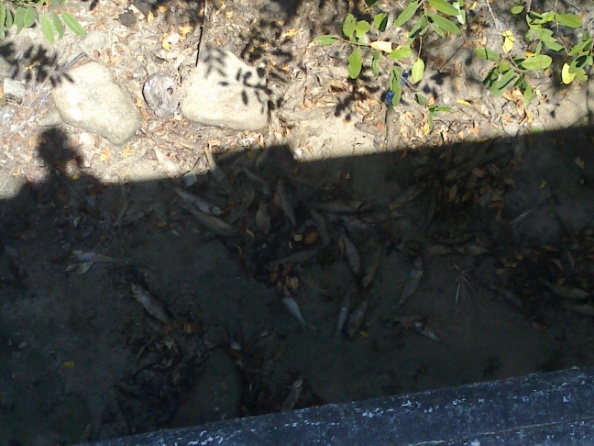 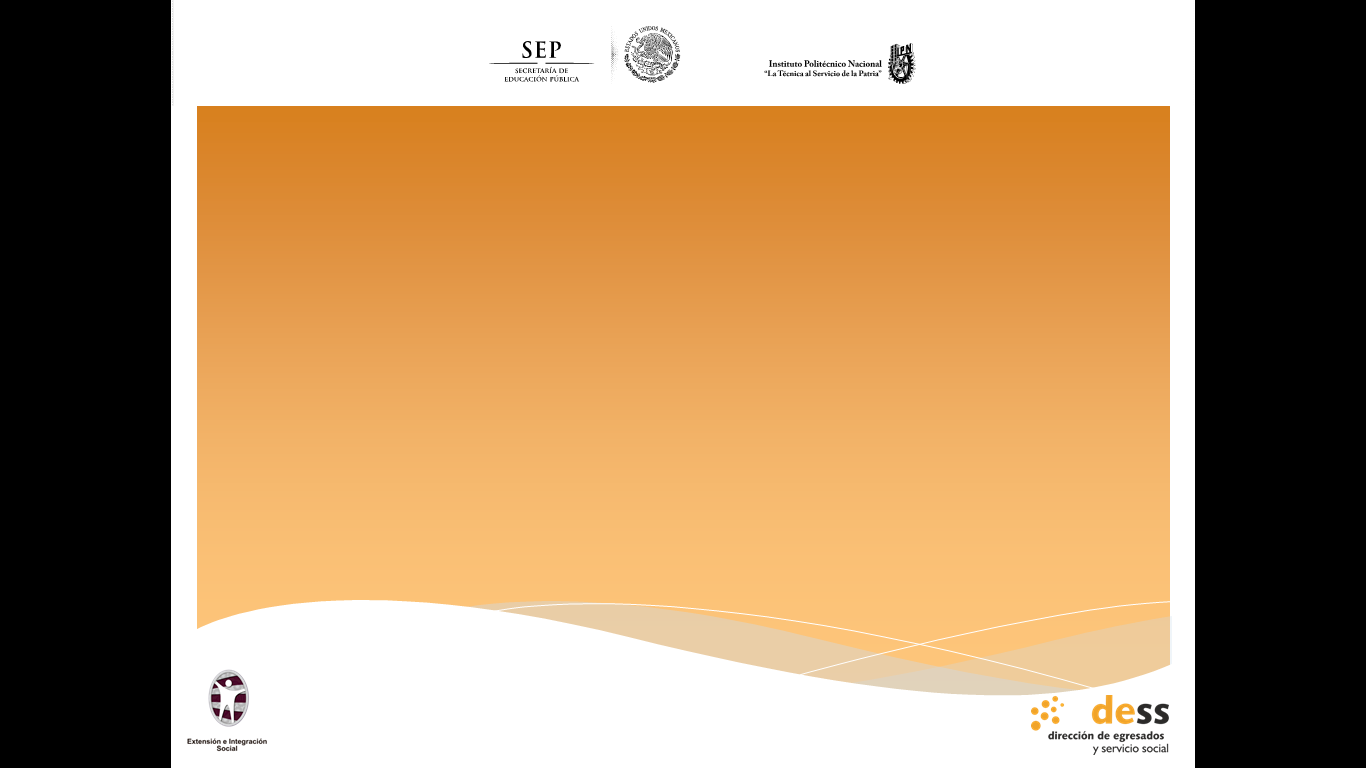 Cuarta etapa: Desarrollo de proyecto ecoturístico y articulación social: Hacia una transformación social concertada.


Quinta etapa: Integración y consolidación de la organización social: avance en los procesos de gestión.


Sexta Etapa: Plan de negocios y  calidad en el servicio


Septima Etapa: Autogestión y desarrollo sustentable comunitario
.
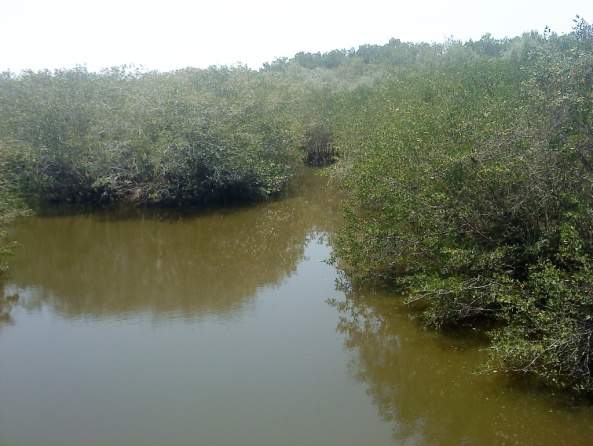 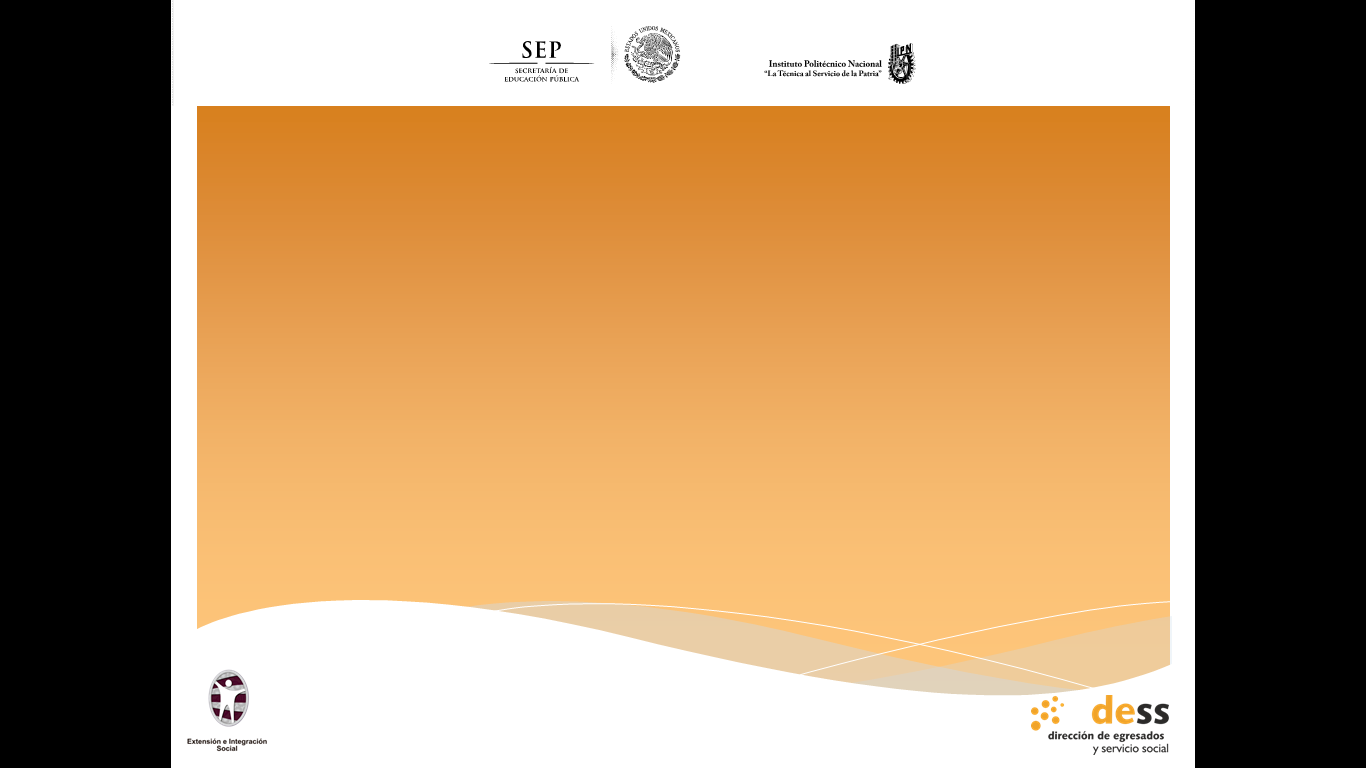 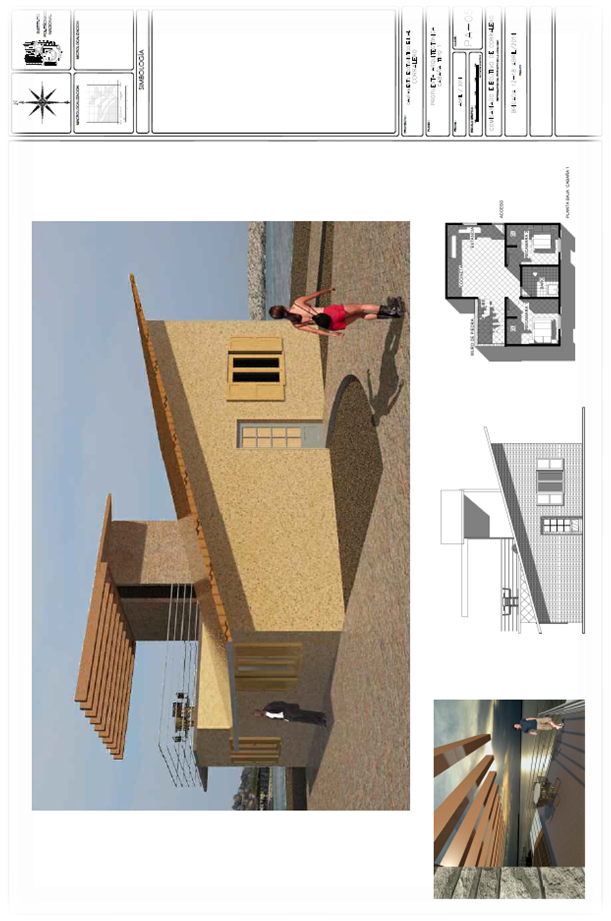 Resultados
Participación de 211 brigadistas de 21 especialidades

Se impulsa una atención integral que pretende alcanzar un desarrollo humano sustentable
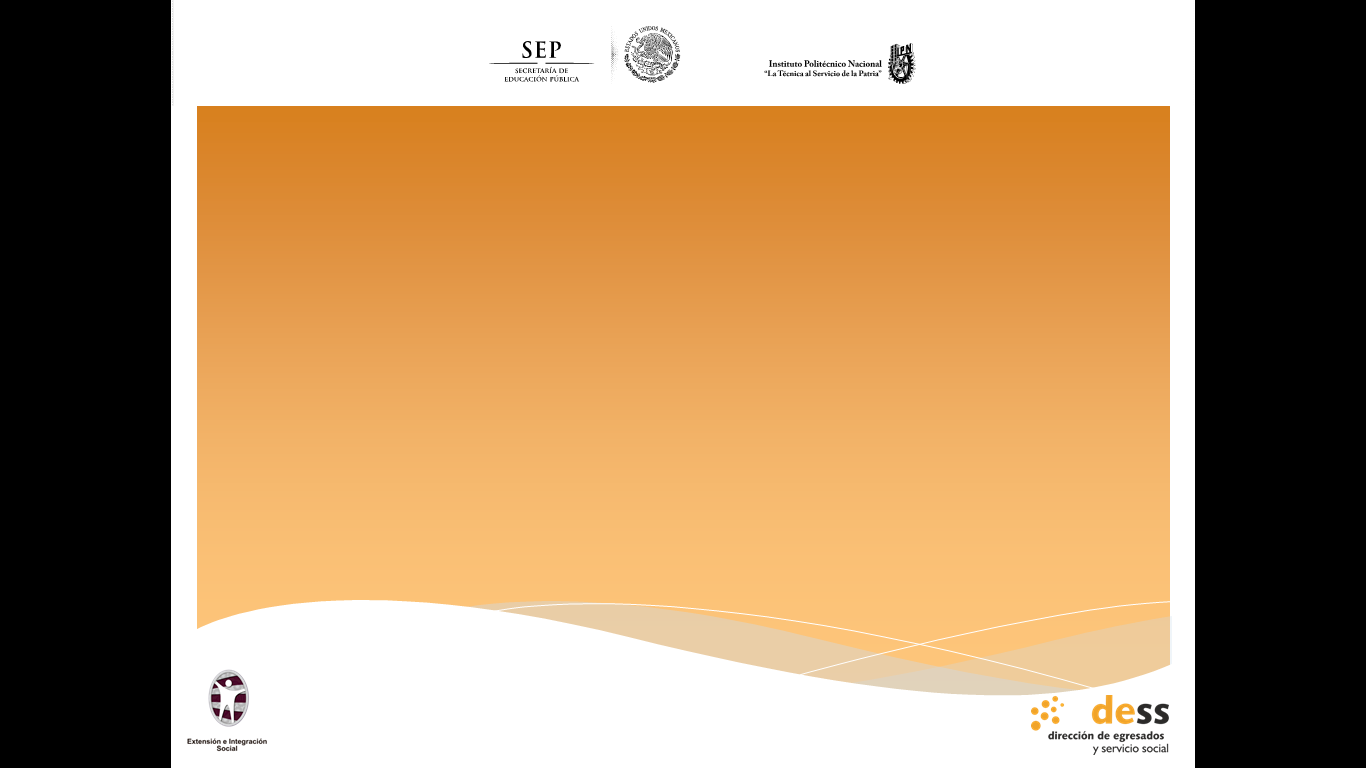 Se impulsan proyectos productivos que contribuyan a generar empleos e ingresos de calidad.
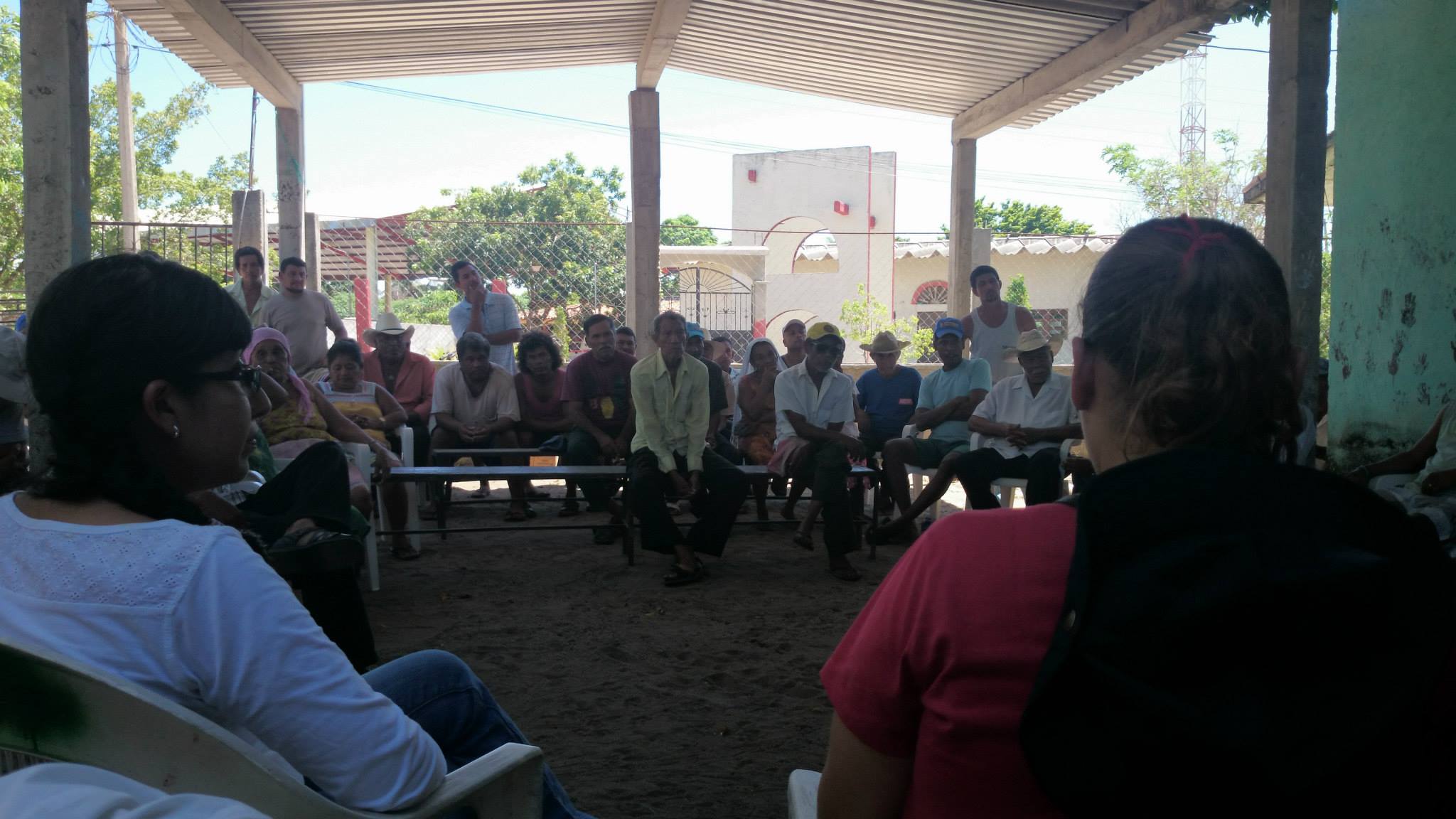 Capacitación de 25 agricultores en el manejo de cultivos hidropónicos y construcción e invernaderos de bajo costo.

Se realiza capacitación, apoyo técnico y seguimiento de huertos familiares y elaboración de fertilizantes orgánicos con productos de la región.
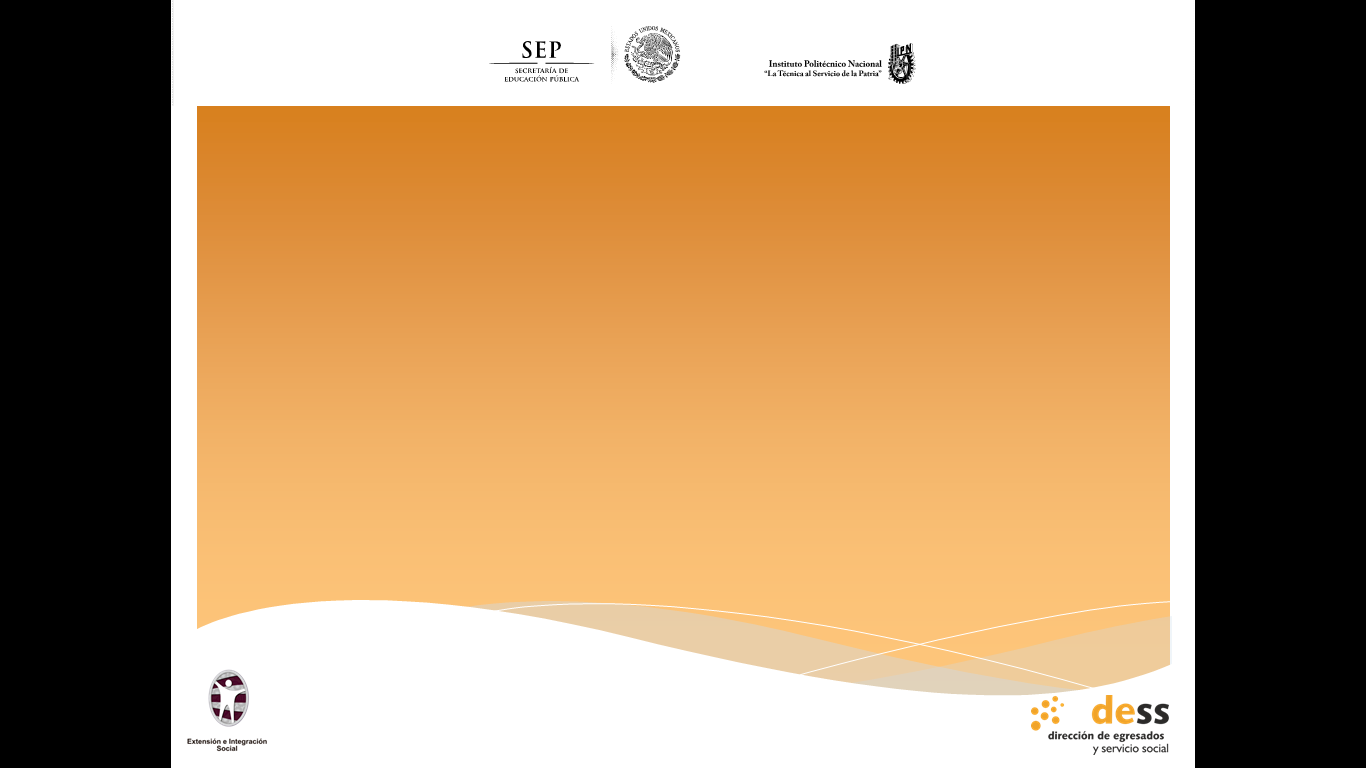 Se redujo una cantidad importante de residuos sólidos de la localidad.

Se capacitaron a 160 niños, jóvenes y adultos en la elaboración de composta. 

Se mejoró la disposición final de residuos sólidos mediante campañas de reúso, reducción y reciclaje.

Se realizó un proyecto para estación de transferencia de basura, que está gestionando, que les permitirá obtención de recursos y generará al menos dos empleos.
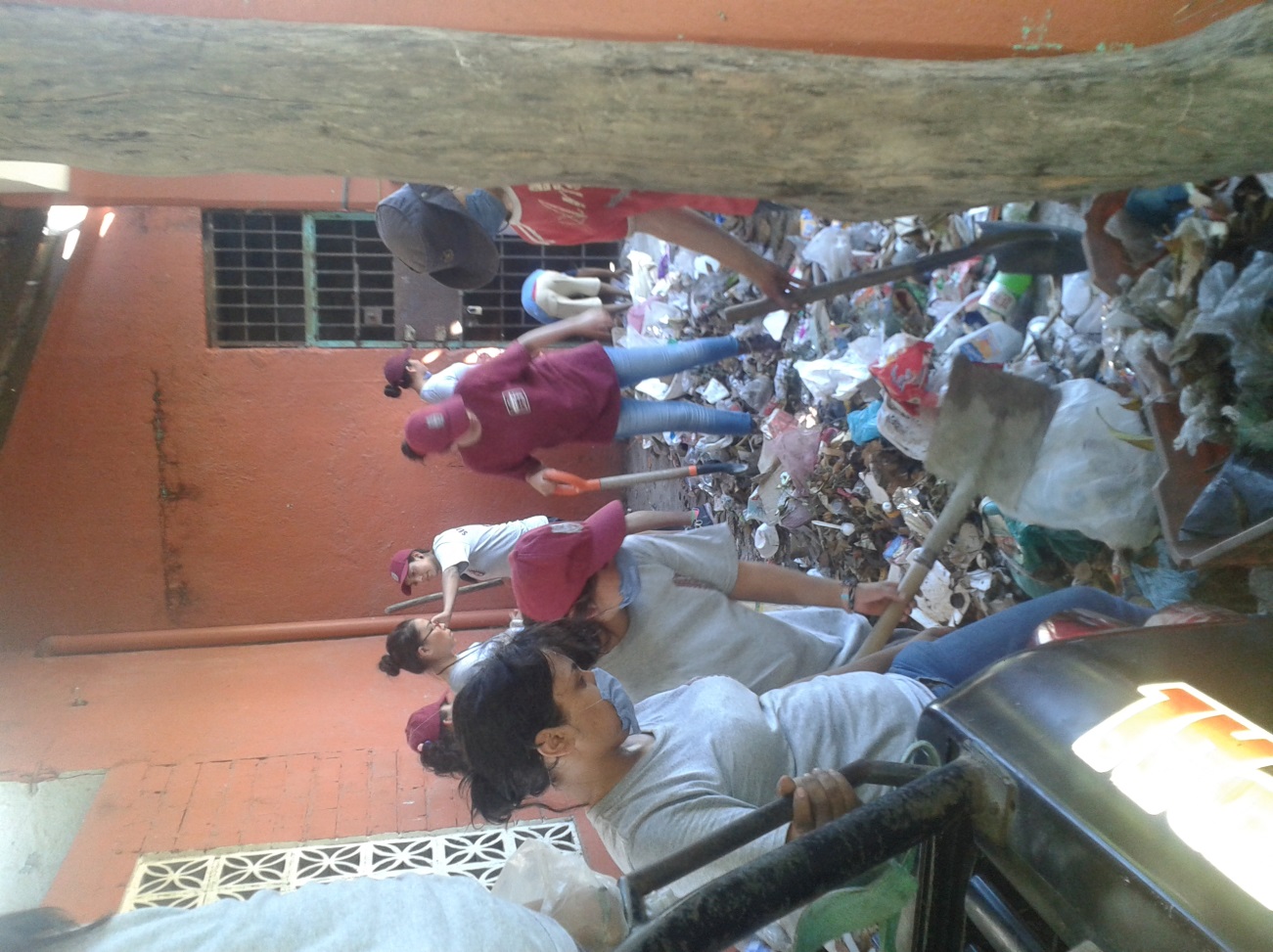 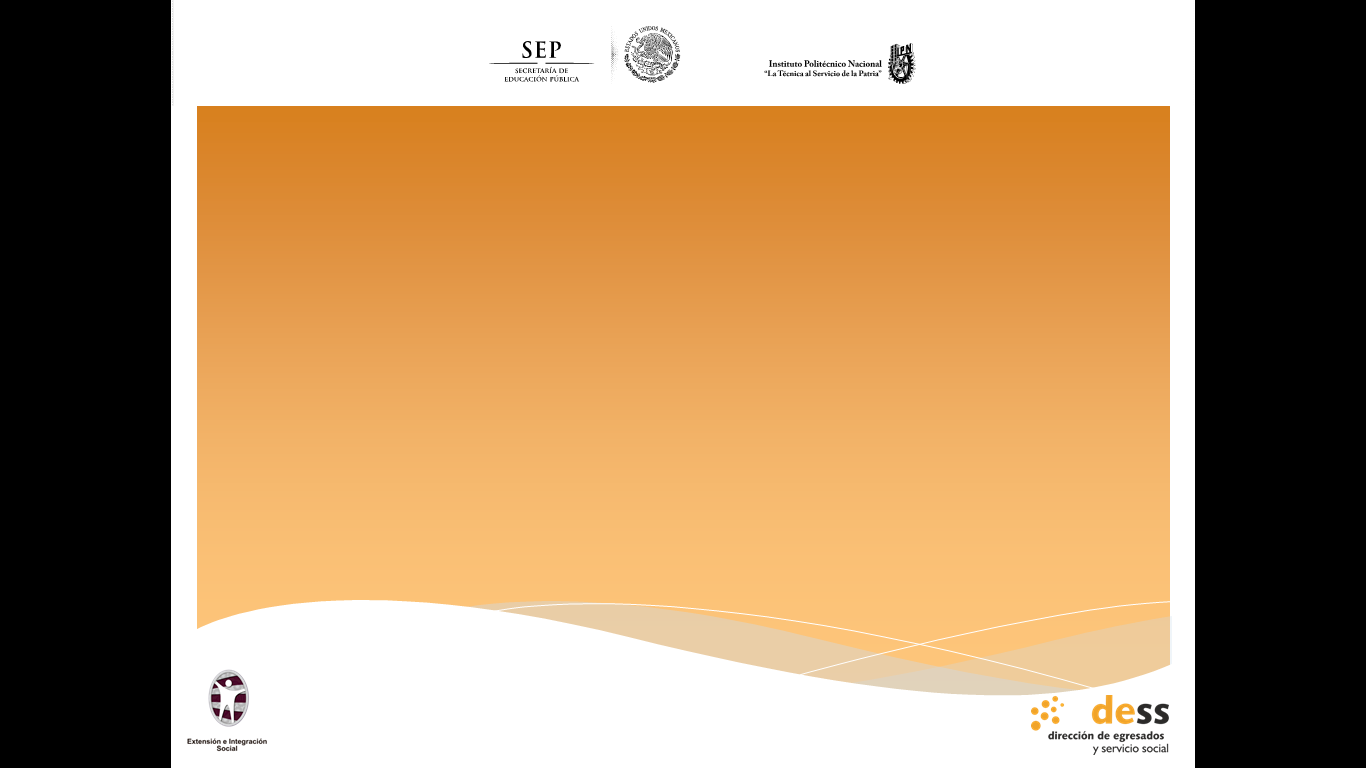 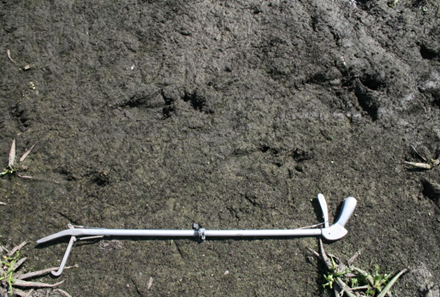 Estudio sobre población y hábitat del cocodrilo, para proyecto de UMA
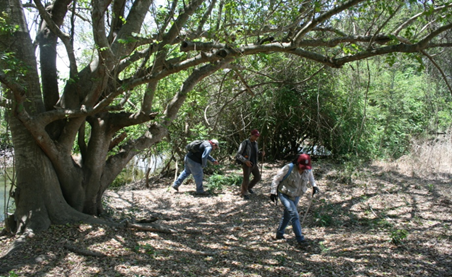 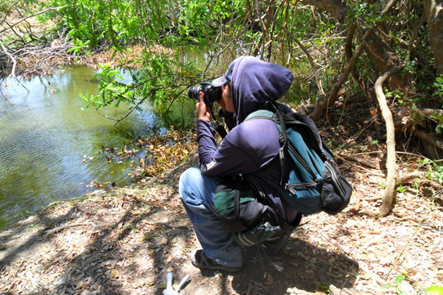 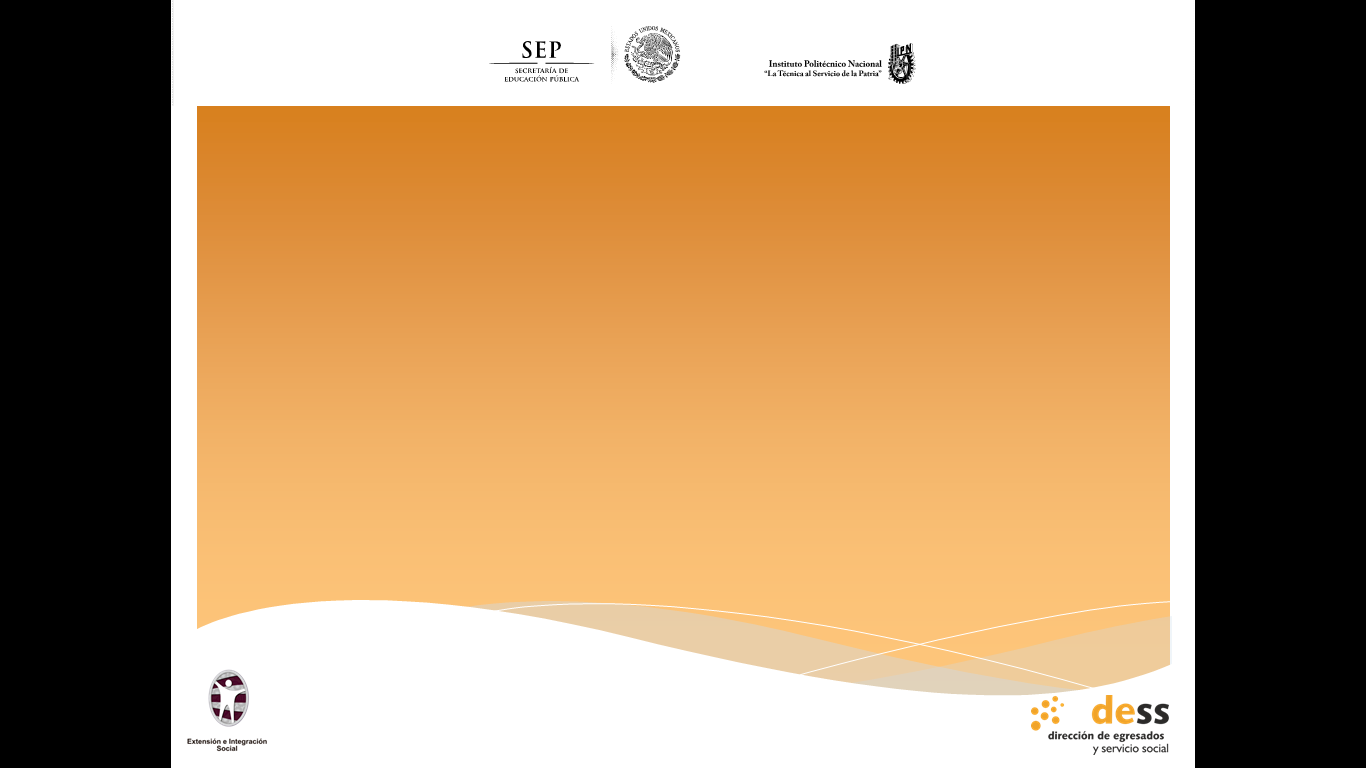 Se dio inicio la construcción de la primera etapa del proyecto eco turístico de Corralero
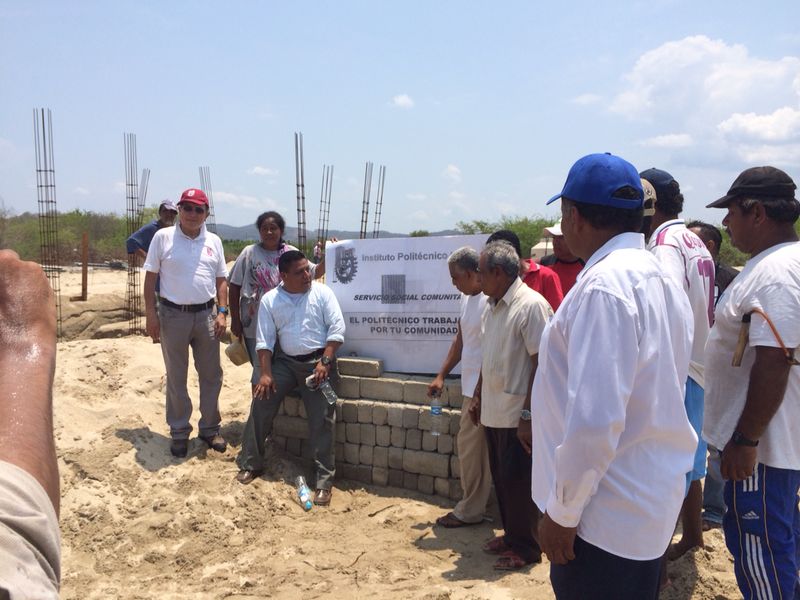 Sitio turístico integralmente planificado, con una inversión municipal de $3,000,000.
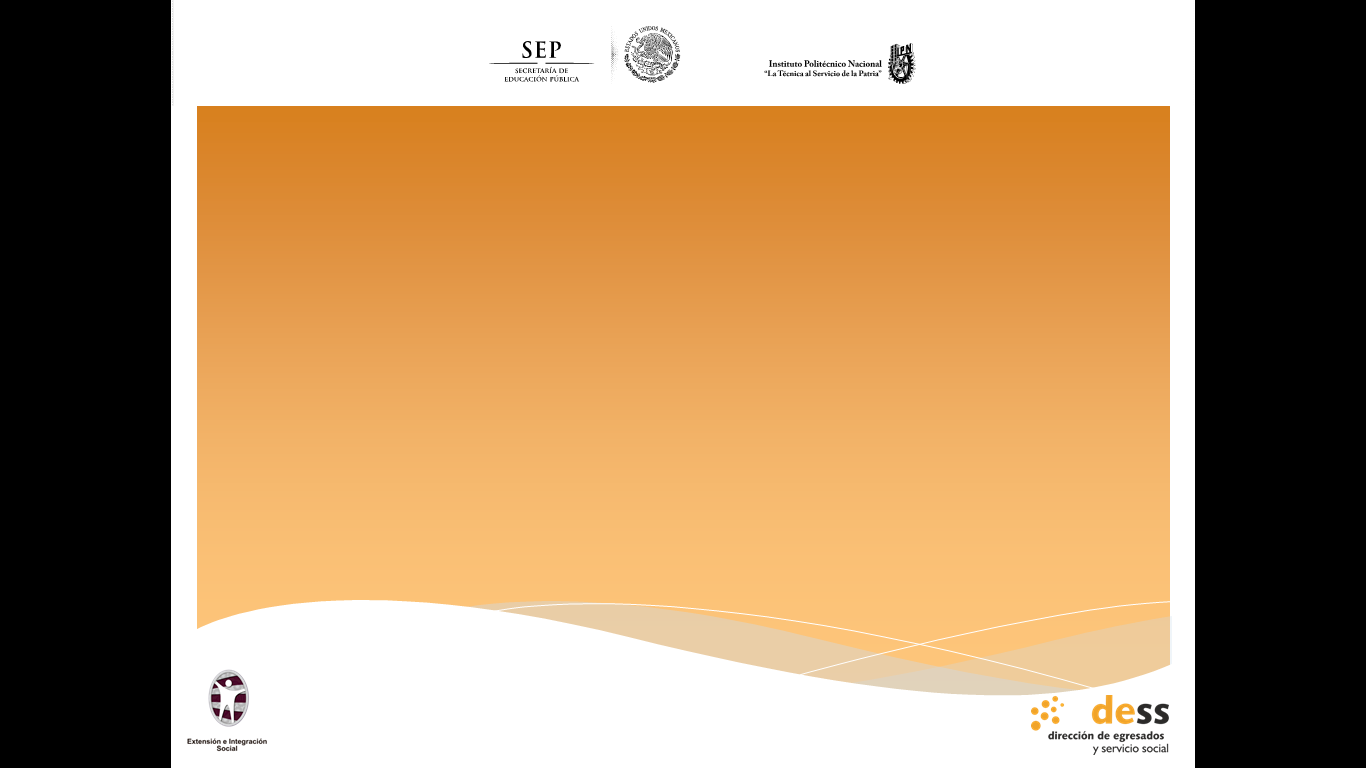 Conclusiones
Las brigadas multidisciplinarias trabajas coordinadamente con actores sociales diferentes pero siempre en convergencia. Con valores y compromiso social
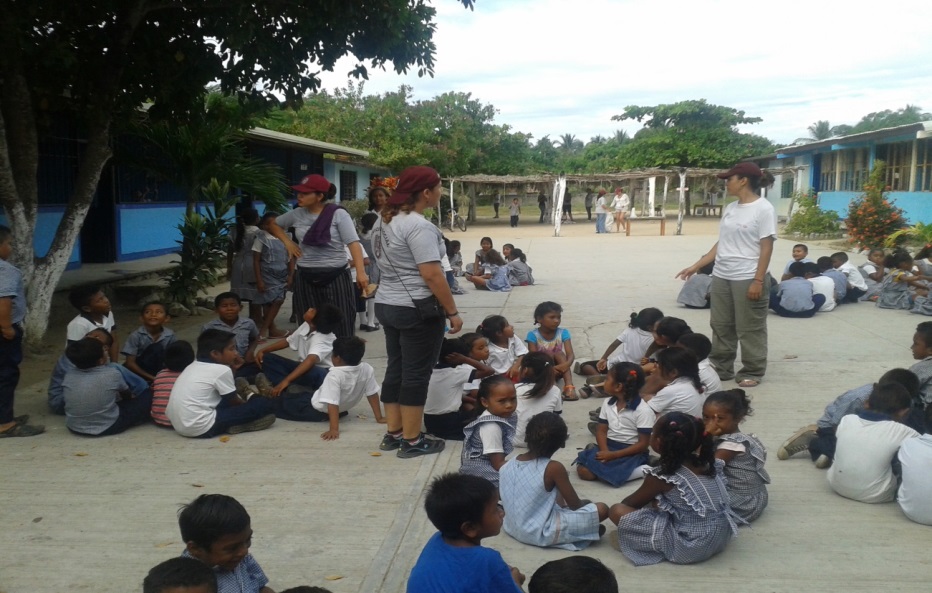 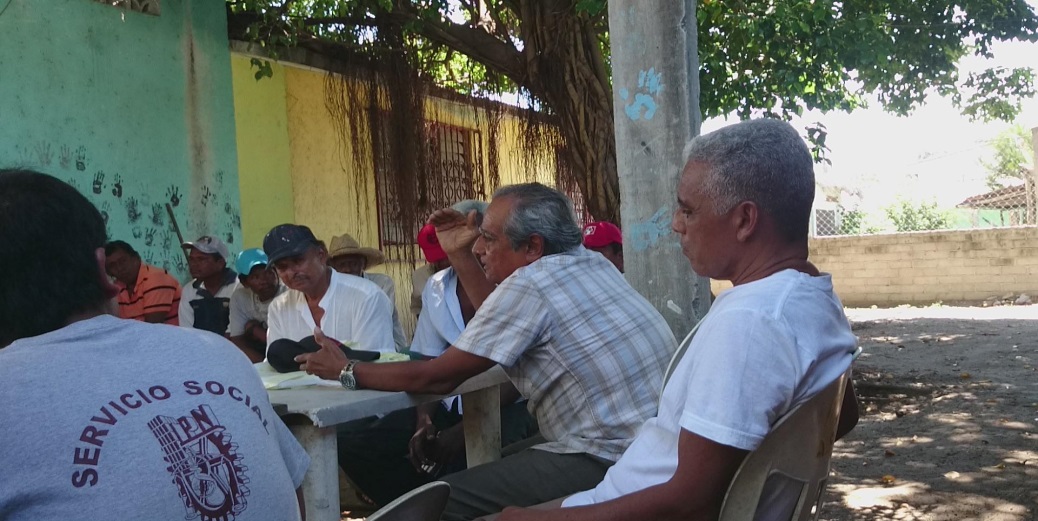 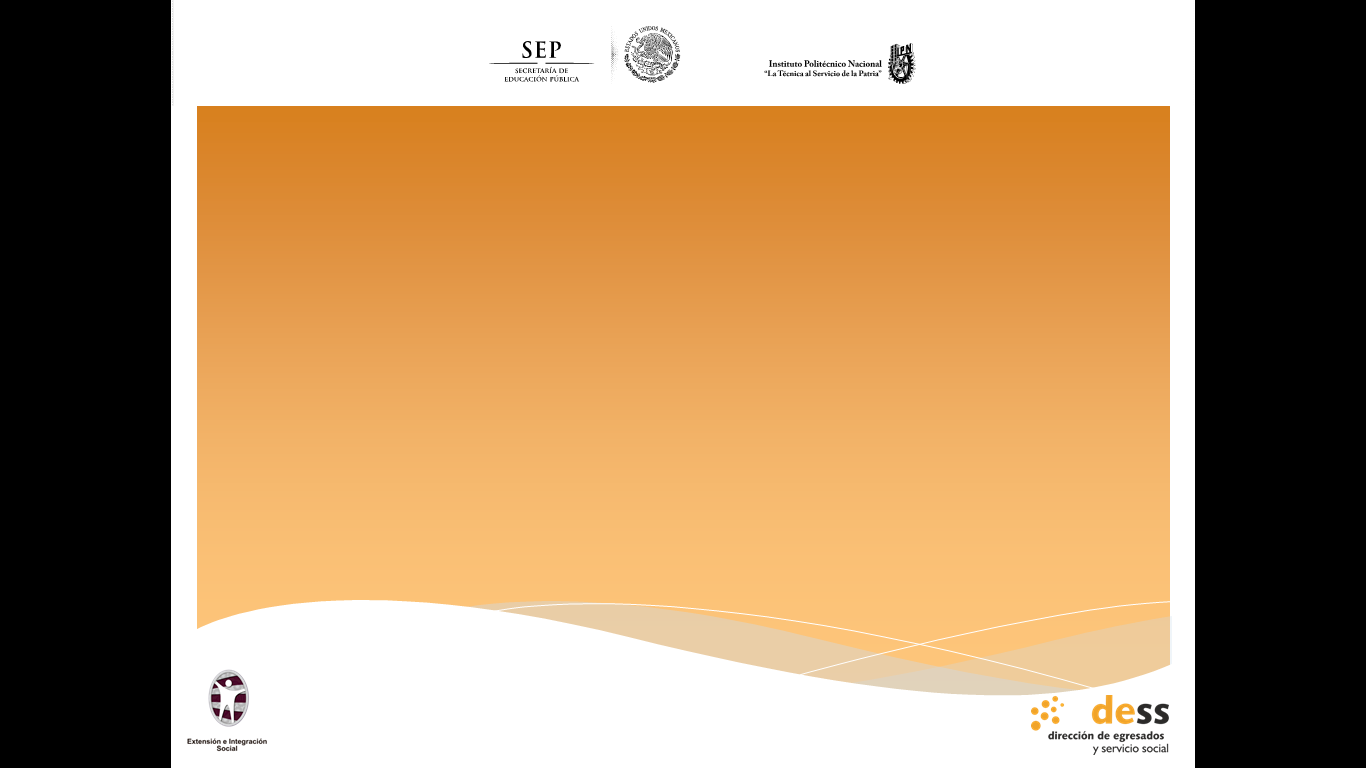 MUCHAS GRACIAS

JOSÉ PEDRO CHÁVEZ BERNAL 
jpcbernal@gmail.com
El desarrollo humano es un proceso de expansión de las libertades de las personas para conseguir las metas que consideran valiosas y participar activamente en darle forma al desarrollo de manera equitativa y sostenible en un territorio compartido